মাল্টিমডিয়া শ্রেণিতে স্বাগত
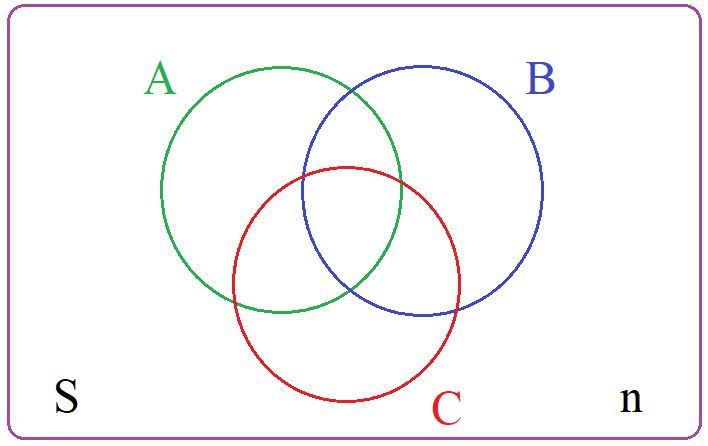 পরিচিতি
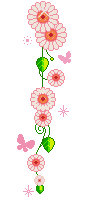 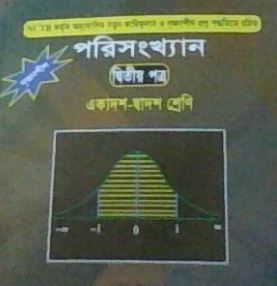 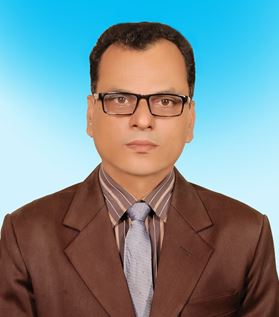 বিষয়ঃ পরিসংখ্যান
শ্রেণিঃ একাদশ-দ্বাদশ 
অধ্যায়ঃ প্রথম, পাঠ-১.৫.৯.১১
তারিখঃ 31-০৩-২০১৮ ।
মোঃ মজনু মিয়া
 প্রভাষক, বেলকুচি কলেজ, সিরাজগঞ্জ
মোবাইল – ০১৭৪৬৫৫৮৪৮৭
 E-mail: maznu.net@gmail.com
নিচের চিত্রগুলো লক্ষ্য কর…
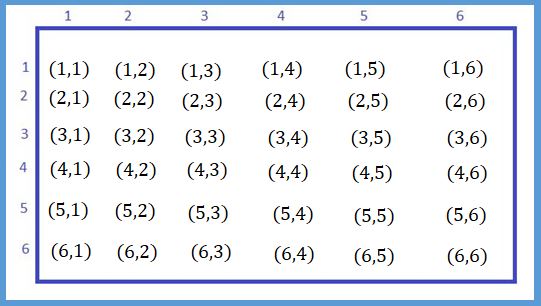 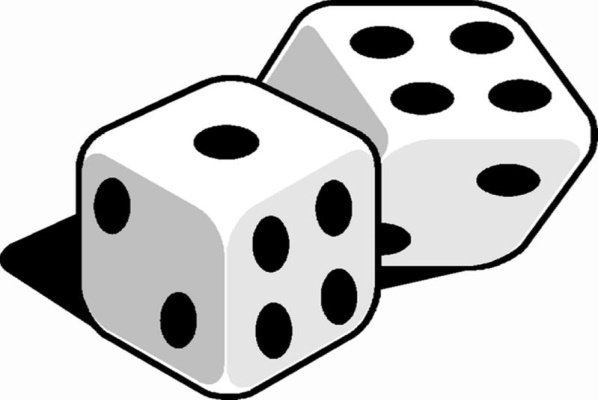 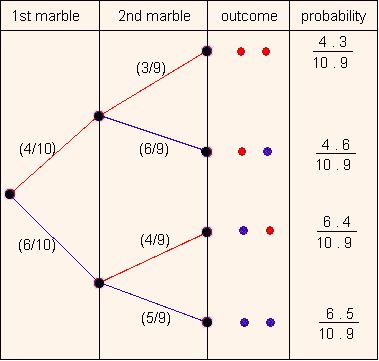 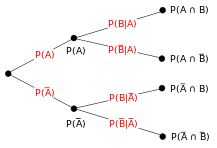 নমুনাক্ষেত্র বলতে কী বুঝ ?
ঘটনা কী ?
আজকের পাঠের বিষয়
সম্ভাবনা
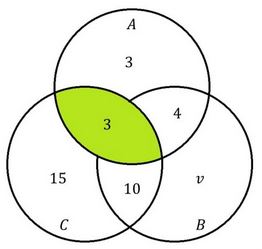 শিখনফল
পাঠ শেষে শিক্ষার্থীরা---
সম্ভাবনার যোগসূত্র ও গুণন সূত্র ব্যাখ্যা করতে পারবে;
যে কোন ঘটনার সম্ভাবনা নির্ণয় করতে পারবে।
সম্ভাবনা
H                    T
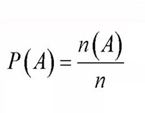 H
HH                  HT
T
TH                   TT
কোন একটি ঘটনা ঘটার নিশ্চয়তার গাণিতিক পরিমাপই হলো ঐ ঘটনা ঘটার সম্ভাবনা।
একক কাজ
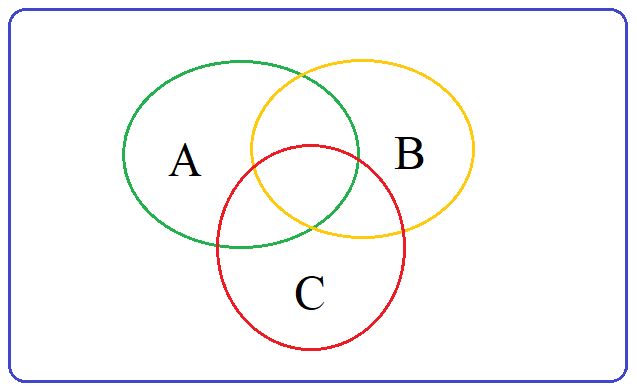 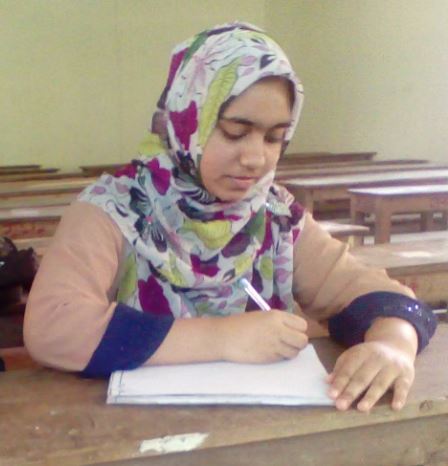 সম্ভাবনা বলতে কী বুঝ ?
সম্ভাবনার যোগসূত্র
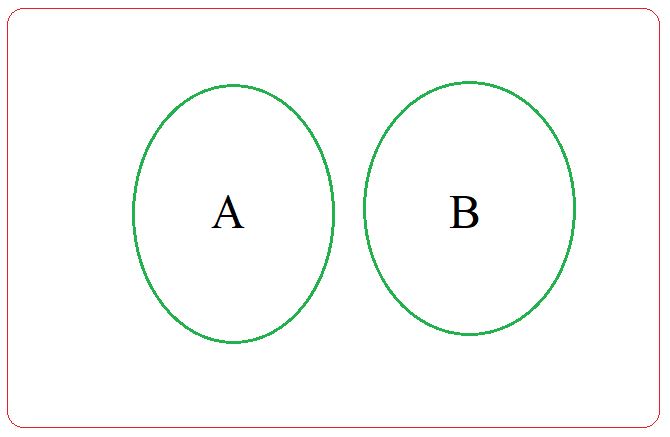 n
S
দুইটি বর্জনশীল ঘটনার যে কোন একটি ঘটনা ঘটার সম্ভাবনা এদের নিজ নিজ 
সম্ভাবনার যোগফলের সমান।
সম্ভাবনার যোগসূত্র
S
n
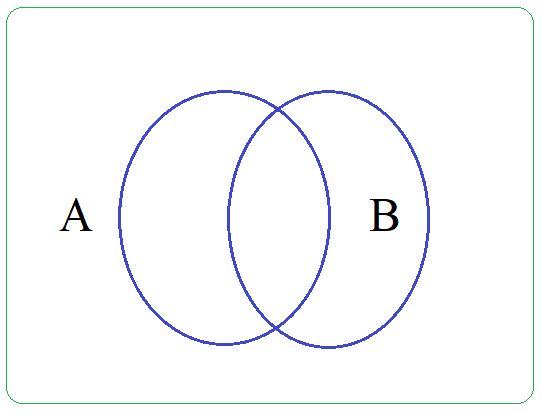 +
B
+
দুইটি অবর্জনশীল ঘটনার যে কোন একটি ঘটনা ঘটার সম্ভাবনা এদের নিজ নিজ 
সম্ভাবনার যোগফল হতে দুইটি ঘটনা একত্রে ঘটার বিয়োগফলের সমান।
সম্ভাবনার গুণন সূত্র
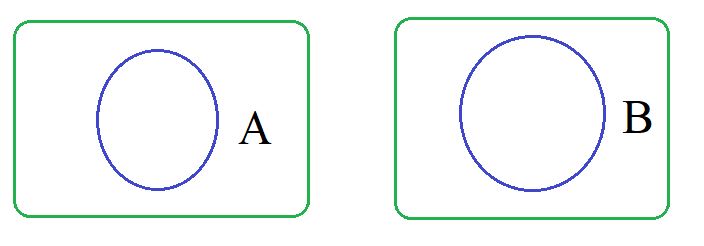 দুইটি স্বাধীন ঘটনা একত্রে ঘটার সম্ভাবনা এদের নিজ নিজ সম্ভাবনার 
গুণফলের সমান।
সম্ভাবনার গুণন সূত্র
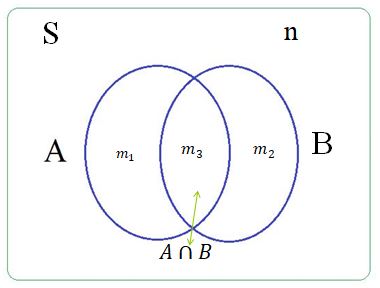 দুইটি অধীন ঘটনা একত্রে ঘটার সম্ভাবনা এদের একটার শর্তহীন সম্ভাবনা ও অন্যটার শর্তাধীন সম্ভাবনার গুণফলের সমান।
জোড়ায় কাজ
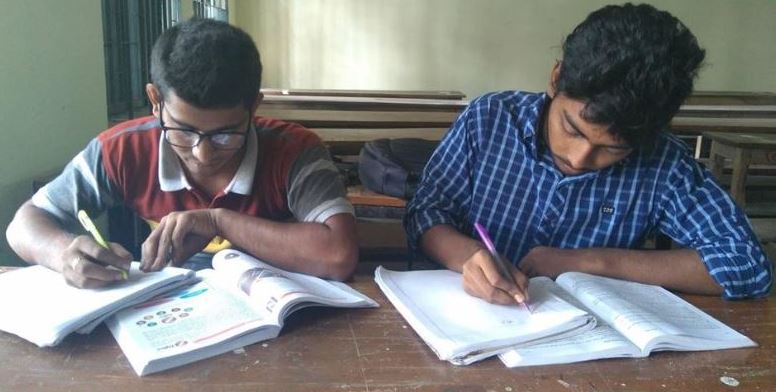 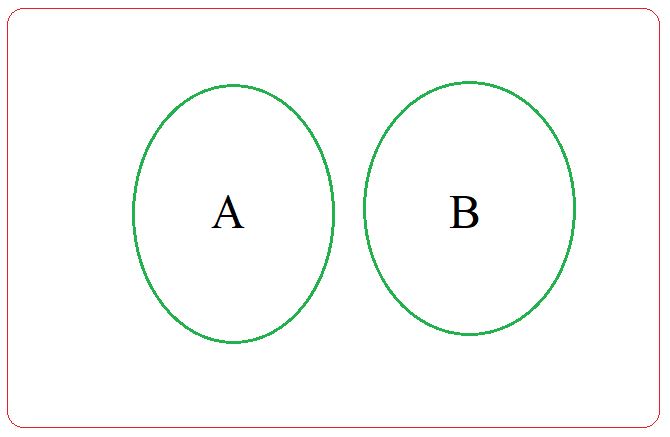 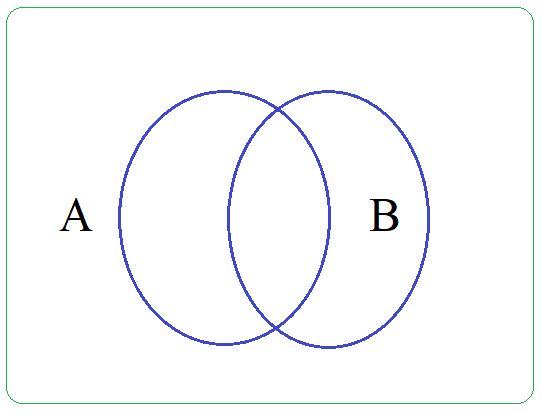 A
দুইটি ঘটনার ক্ষেত্রে সম্ভাবনার যোগসূত্র ব্যাখ্যা করে লিখ।
সম্ভাবনার গাণিতিক সমস্যা
HH       HT       TH       TT
1
2
3
4
5
6
1HH      1HT     1TH      1TT
2HH      2HT     2TH      2TT
3HH      3HT     3TH      3TT
4HH      4HT     4TH      4TT
5HH      5HT     5TH      5TT
6HH      6HT     6TH      6TT
একটি ছক্কা ও দুইটি মুদ্রা একত্রে একবার নিক্ষেপ পরীক্ষার নমুনাক্ষেত্র।
দুইটি ছক্কা একত্রে নিক্ষেপের নমুনা ক্ষেত্র
1            2            3            4            5            6
1

2

3

4

5

6
(1,1)        (1,2)        (1,3)        (1,4)        (1,5)        (1,6)
(2,1)        (2,2)        (2,3)        (2,4)        (2,5)        (2,6)
(3,1)        (3,2)        (3,3)        (3,4)        (3,5)        (3,6)
(4,1)        (4,2)        (4,3)        (4,4)        (4,5)        (4,6)
(5,1)        (5,2)        (5,3)        (5,4)        (5,5)        (5,6)
(6,1)        (6,2)        (6,3)        (6,4)        (6,5)        (6,6)
দলগত কাজ
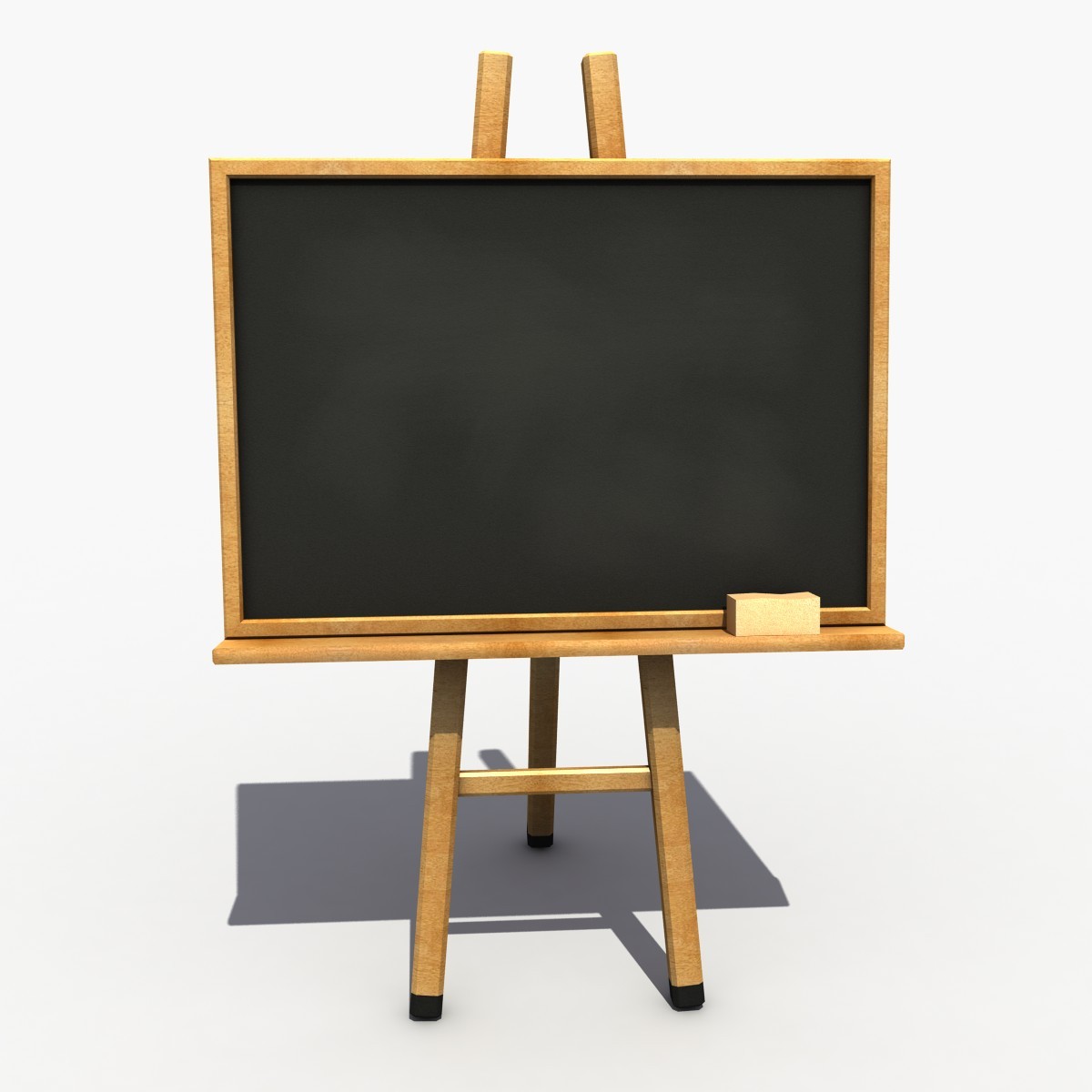 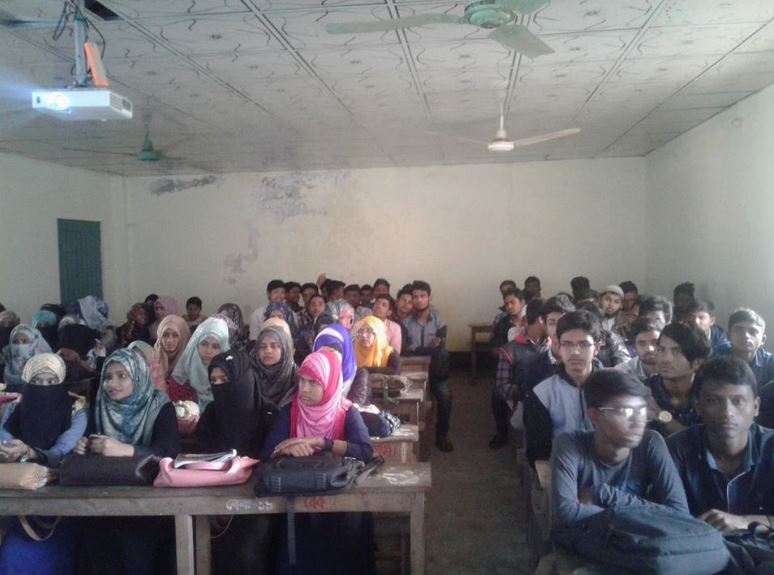 দুইটি বর্জনশীল ঘটনার ক্ষেত্রে সম্ভাবনার গুণনসূত্র ব্যাখ্যাসহ প্রমাণ কর।
মূল্যায়ন
আবার চেষ্টা কর
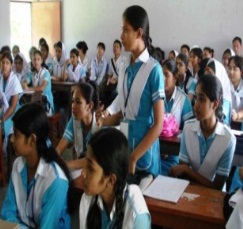 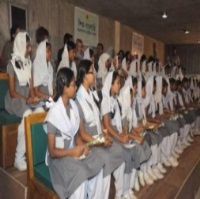 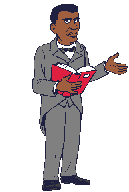 ১. কোন একটি ঘটনা ঘটা ও না ঘটার সম্ভাবনার সমষ্টি কত?
(ক)  -১   (খ)   ০   (গ)   ০.৫   (ঘ)   ১  ।
২. সম্পূরক ঘটনাসমূহের ক্ষেত্রে ---
i. ঘটনাগুলো বর্জনশীল;
ii. যে কোন একটি ঘটনা অবশ্যই ঘটবে;
iii. সবগুলো ঘটনার সংযোগ করলে নমুনাক্ষেত্রের সমান হবে।
(ক)  i ও ii   (খ)  ii ও iii   (গ)  i ও iii   (ঘ)  i, ii ও iii ।
সঠিক উত্তরের জন্য ধন্যবাদ !
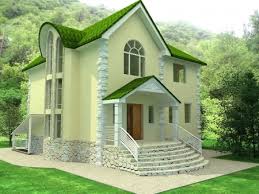 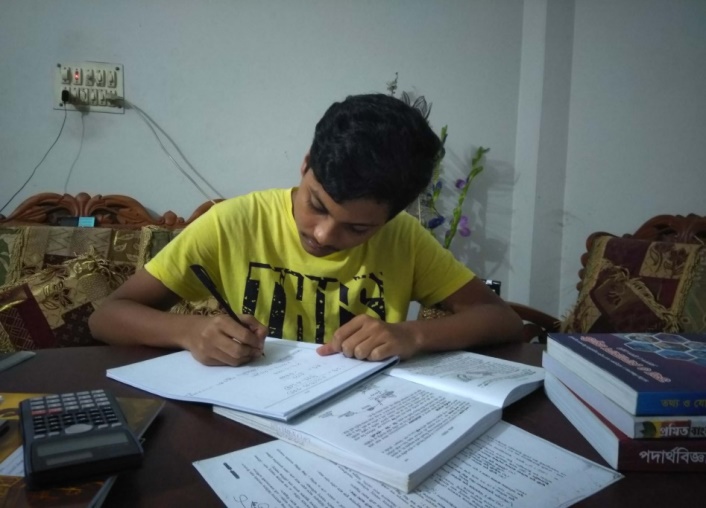 বাড়ির কাজ
একটি ছক্কা ও দুইটি মূদ্রা একত্রে নিক্ষেপ করা হলো। 
(ক) নমুনাক্ষেত্র লিখ; 
(খ) দুইটি মাথা আসার সম্ভাবনা নির্ণয় কর;
(গ) মূদ্রায় দুইটি মাথা ও ছক্কায় জোড় সংখ্যা আসার ঘটনা দুইটি স্বাধীন কিনা পরীক্ষা কর।
A
B
C
সবাইকে ধন্যবাদ !